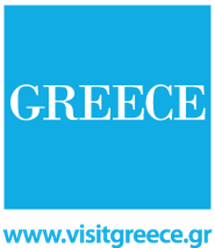 Why invest in Greek tourism?Atelier immobilier - CCI France GrèceParis, 14/5/2019
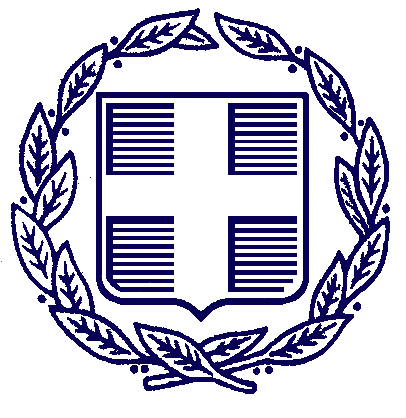 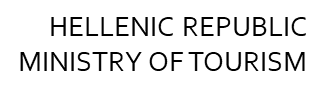 George TziallasSecretary-General for Tourism Policy and Development
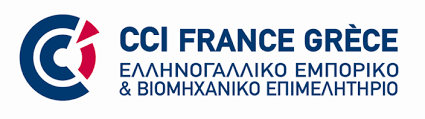 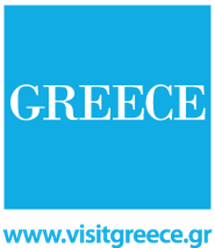 2015 - 2018: consecutive years of tourism growth
2018: 33M arrivals, € 18.5bn int’l visitor spend
Extension of the “official” tourist season (March-November)
GDP contribution: more than 20% 
Employment: 25% of the country’s total
Travel & tourism investment: 20% of total investment
55 thousand new hotel beds in the last three years
FACTS & FIGURES
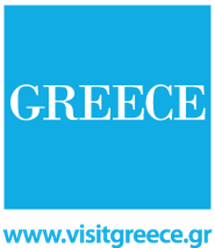 Greece:a 365-day global destinationoffering memorable authentic experiences to visitors
VISION
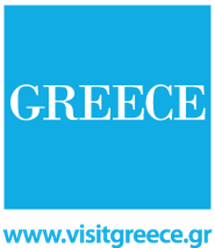 Extend the tourist season through thematic tourism
Promote new thematic tourism products 
Open new dynamic source-markets
Introduce new destinations in Greece
Upgrade quality and attract investments
Create synergies with other sectors
STRATEGY
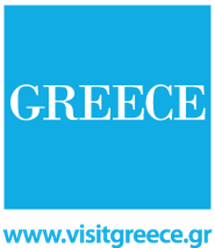 Established tourism destination
Unique competitive advantages
Extended tourist season
Need for quality upgrade in accommodation
Need for 5* & 4* hotels
Penetration of international hotel chains
Legislation for tourism resorts
International public tenders in progress
Combined business opportunities
Investment Law, Fast-track Law
+1  TOURISM: GOVERNMENT PRIORITY
10 + 1 REASONS TO INVEST
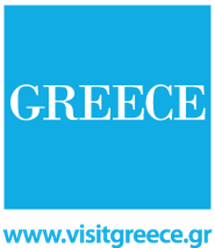 Prices far below their equilibrium 
Structural reforms, red tape reduction
Business friendly incentives legislation
Stable environment in economic & geopolitical terms
Creative employees, think “out of the box”
High quality,  highly educated,  middle cost human capital
MORE “WHY TO INVEST”
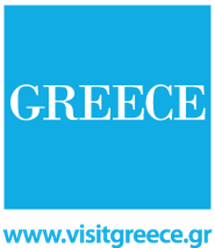 Develop new or upgrade existing infrastructure
Large Integrated resorts - Vacation homes
Yachting - Marinas
Thematic parks - Sports tourism
Thermal springs & spa - wellness & thalassotherapy
Privatizations of public assets
Enhance city break experience - new hotels
WHATTO LOOK FOR
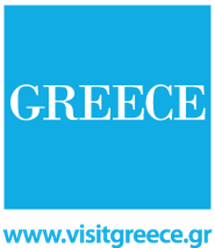 Privatization of several key tourist state assets (marinas, tourist properties, etc.)
Development of premium tourist resorts and properties
Development of specialized tourism products & facilities:
specific themes (gastronomy, culture, wellness)
categories (medical tourism, MICE, sports)
segments (millenials, elderly, etc.)
WHATTO INVEST IN
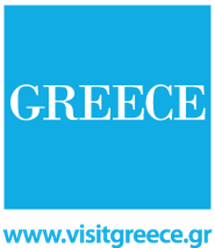 Tax exemptions
 Grants 
 Leasing subsidy 
 Wage cost subsidy
 Funds (loans, private equity)
 Stable tax rate  for 12 years 
 Fast track licensing
INVESTMENT LAW
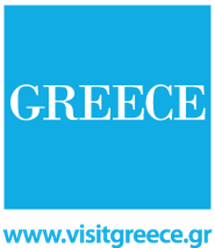 Fast track licensing process
Predefined holistic spatial tool, secured by a Presidential Decree
Stable tax system for 12 years
Possibility for tax breaks and special tax regime
Granting of residence permits for executives of strategic investments and their families
FAST TRACK LAW
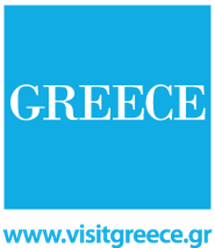 Why invest in Greek tourism?Atelier immobilier - CCI France GrèceParis, 14/5/2019
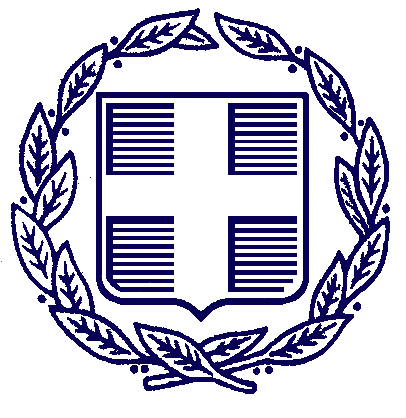 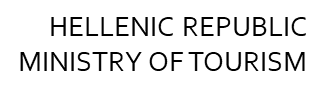 George TziallasSecretary-General for Tourism Policy and Development
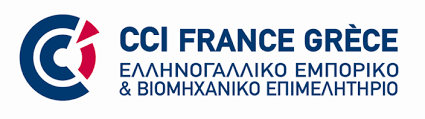